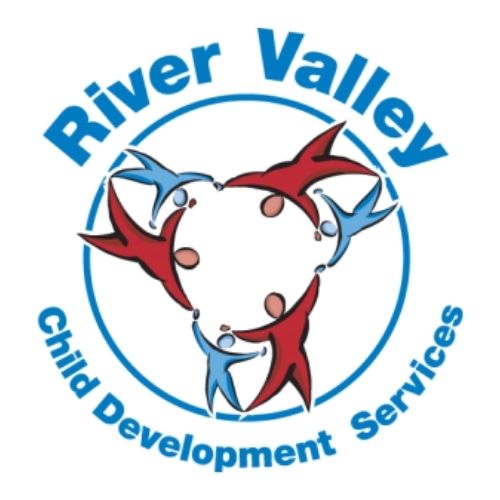 River Valley Child Development Services
Travel Policy and Procedure Training
2022-2023
Travel Policy
River Valley Child Development Services, hereinafter referred to as RVCDS, has established a travel policy that governs travel by anyone authorized to be reimbursed, or receive a cash advance, for travel expenses by RVCDS such as: 

RVCDS Board Members
Employees
Consultants 
Vendors

The travel policy includes all business-related travel in-state and out-of-state and excludes international travel, which is prohibited.
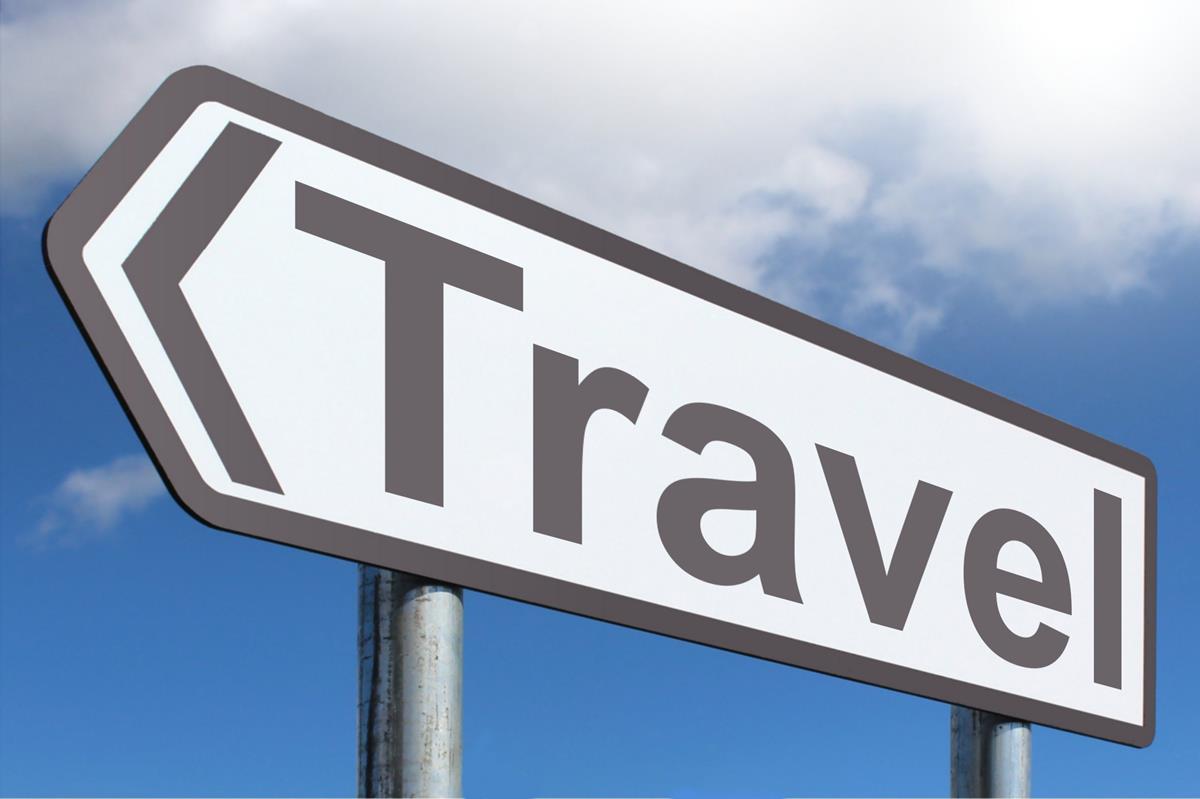 2
This Photo by Unknown Author is licensed under CC BY-SA
Travel Policy
RVCDS utilizes an accountable plan for advances and reimbursement of travel expenses, which allows the reimbursement to not be counted as income. The accountable plan for expense reimbursement must meet all three conditions listed below:

Business related – expenses must be job related, meaning the individual has incurred expenses while performing services related to RVCDS business/job duties.
Adequate expense accountability – expenses must be adequately accounted to RVCDS within a reasonable timeframe. Individuals must provide documentary evidence of the travel, mileage, and other identified business expenses. 
Return of excess reimbursement or allowance – unspent cash advances must be returned to RVCDS within a reasonable timeframe.
3
4
5
6
Travel Expense Categories
7
Ground Transportation – Personal VehicleTraveler drives own personal vehicle for agency business related travelTraveler has a valid driver’s license, vehicle registration, and insurance  Traveler abides by all applicable laws and requirements while driving
8
Ground Transportation – CommercialTravelers can choose to pay for commercial ground transportation and submit for reimbursement OR have RVCDS book and pay directly for commercial ground transportation
9
Air Transportation RVCDS books and pays directly for air transportation
10
In-state lodging for job required duties only needs program level approval to book. See Procedure 2.3 for more information
LodgingRVCDS books and pays directly for lodging
11
MealsReimbursement to traveler
12
MealsReimbursement to traveler
13
Per Diem Allowance Rate
14
Per Diem Allowance Meal Eligibility Chart
15
RegistrationRVCDS books and pays directly for event registration fees
16
Cash Advance
17
Non-Reimbursable Expenses Related to Travel
18
Daily Transportation Expenses Reimbursement
19
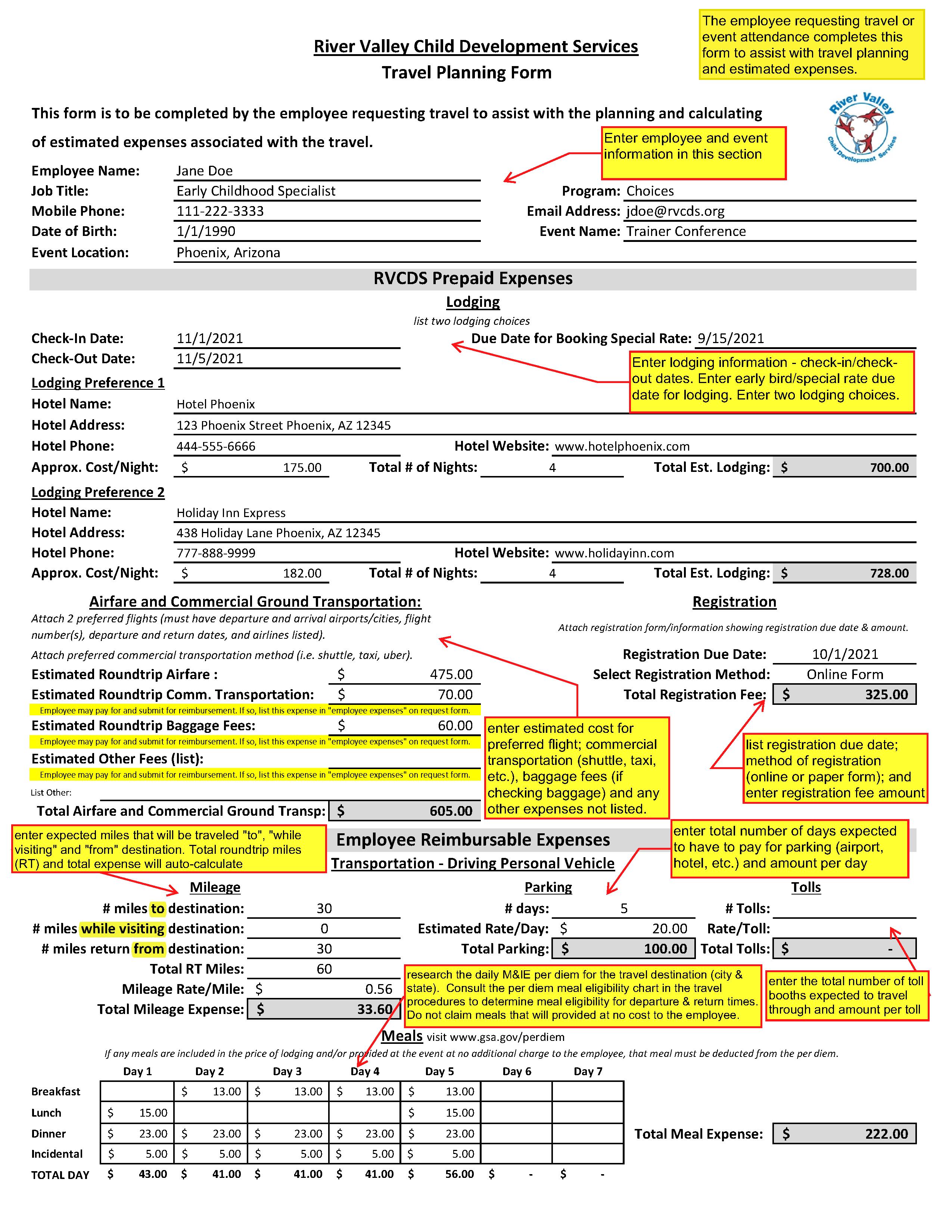 Travel Planning
20
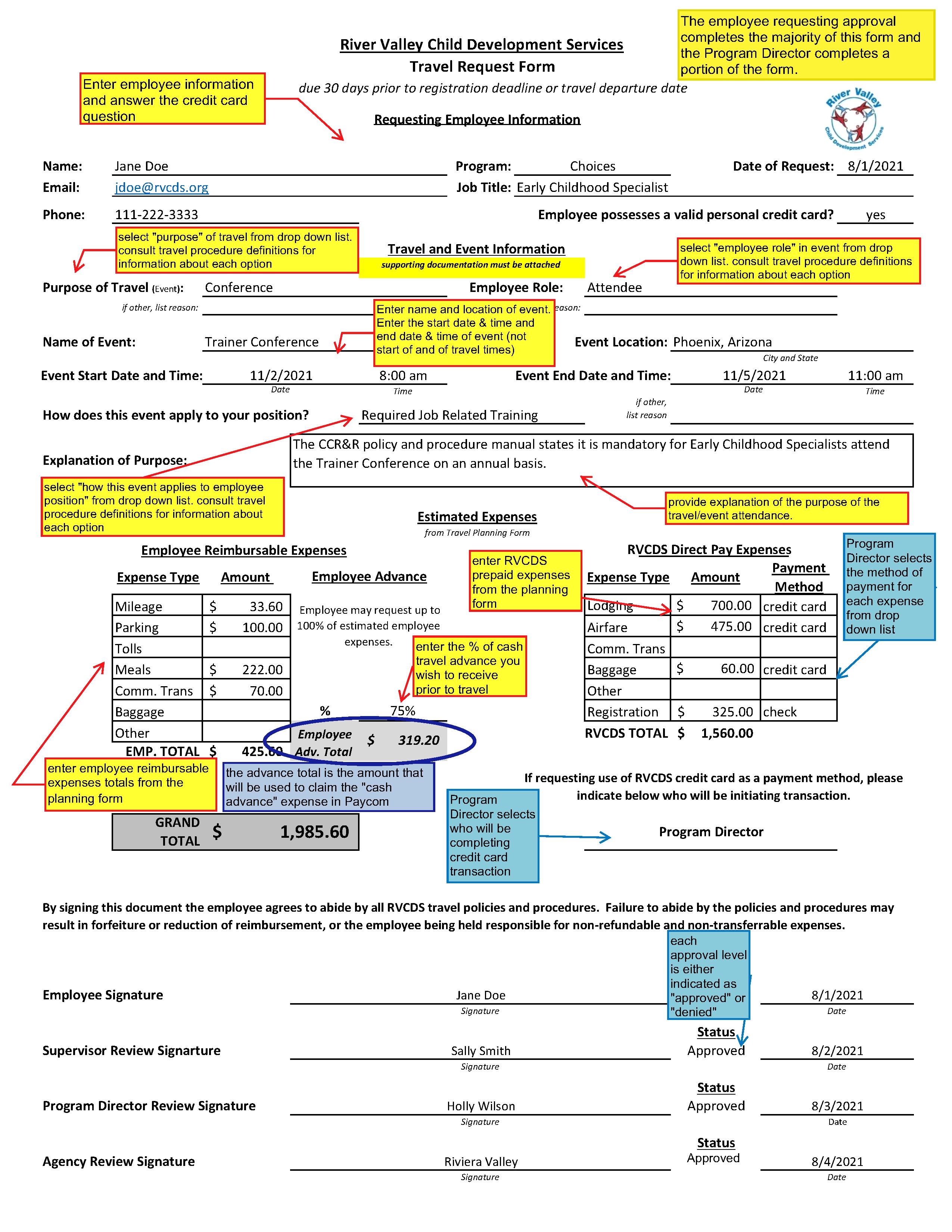 Travel Request
21
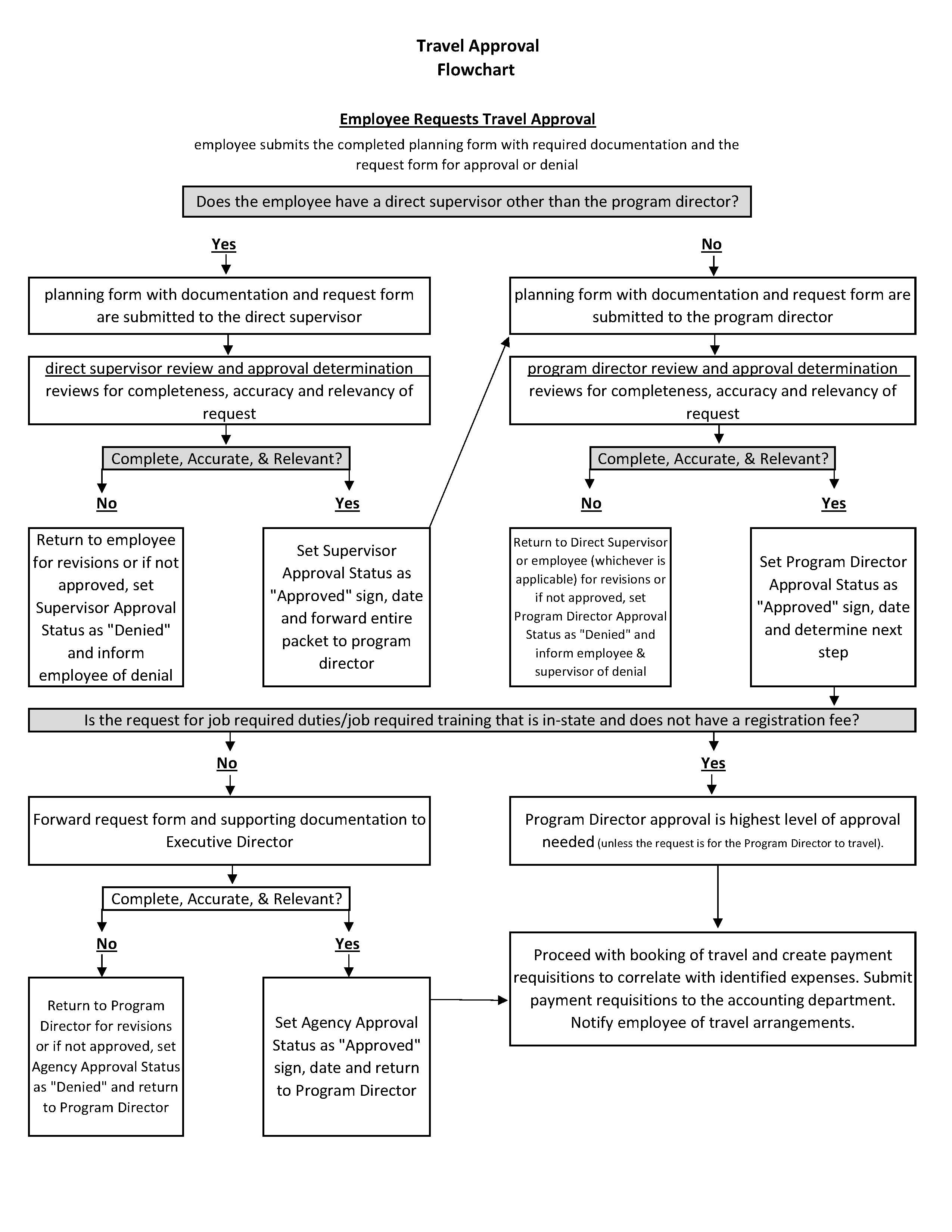 Travel Approval Flowchart
22
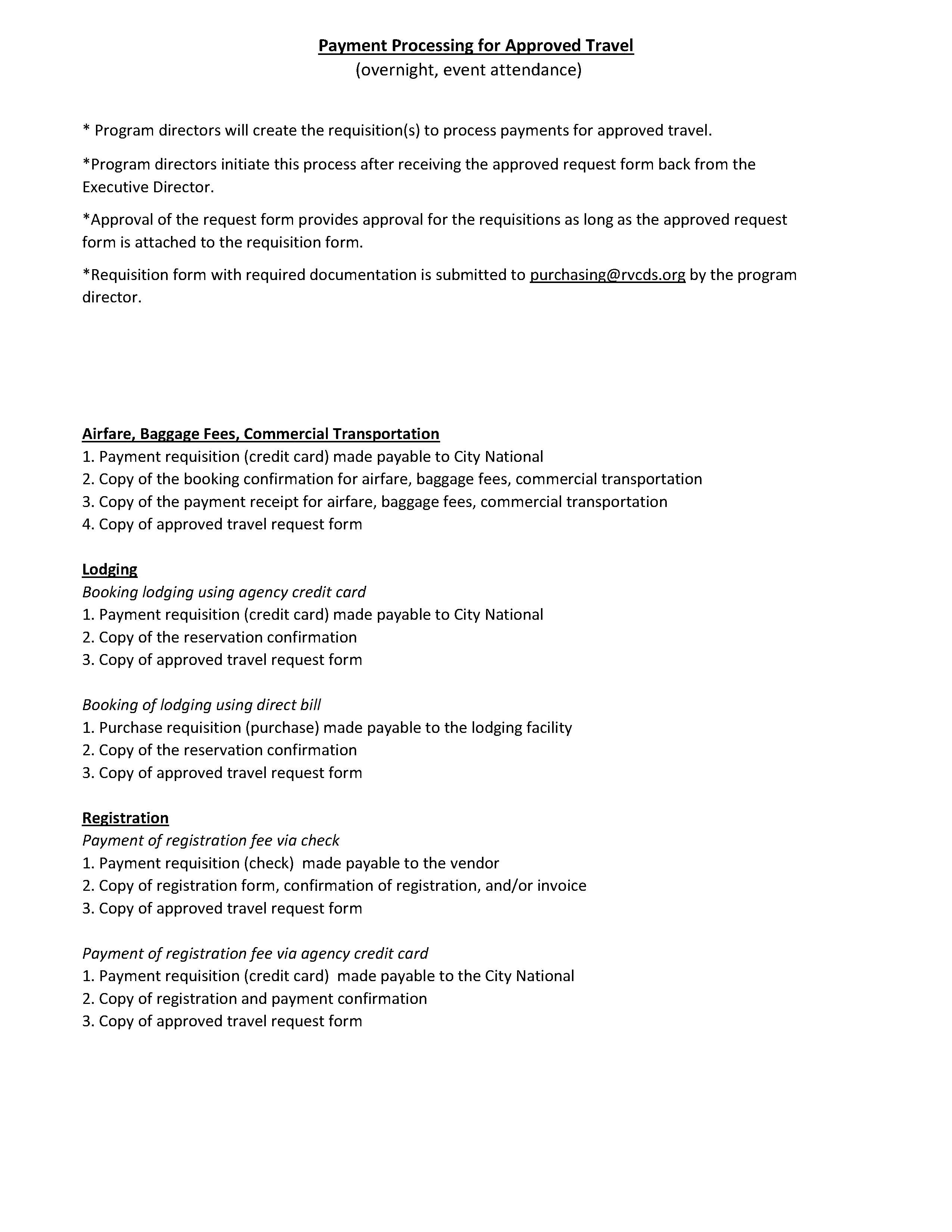 After Approval – Booking Travel and Processing Payments (Program Directors)
23
Travel Expense Reimbursement
Meal receipts are not required
24
Cancellations
25
Other Important Information
26
Other Important Information
27
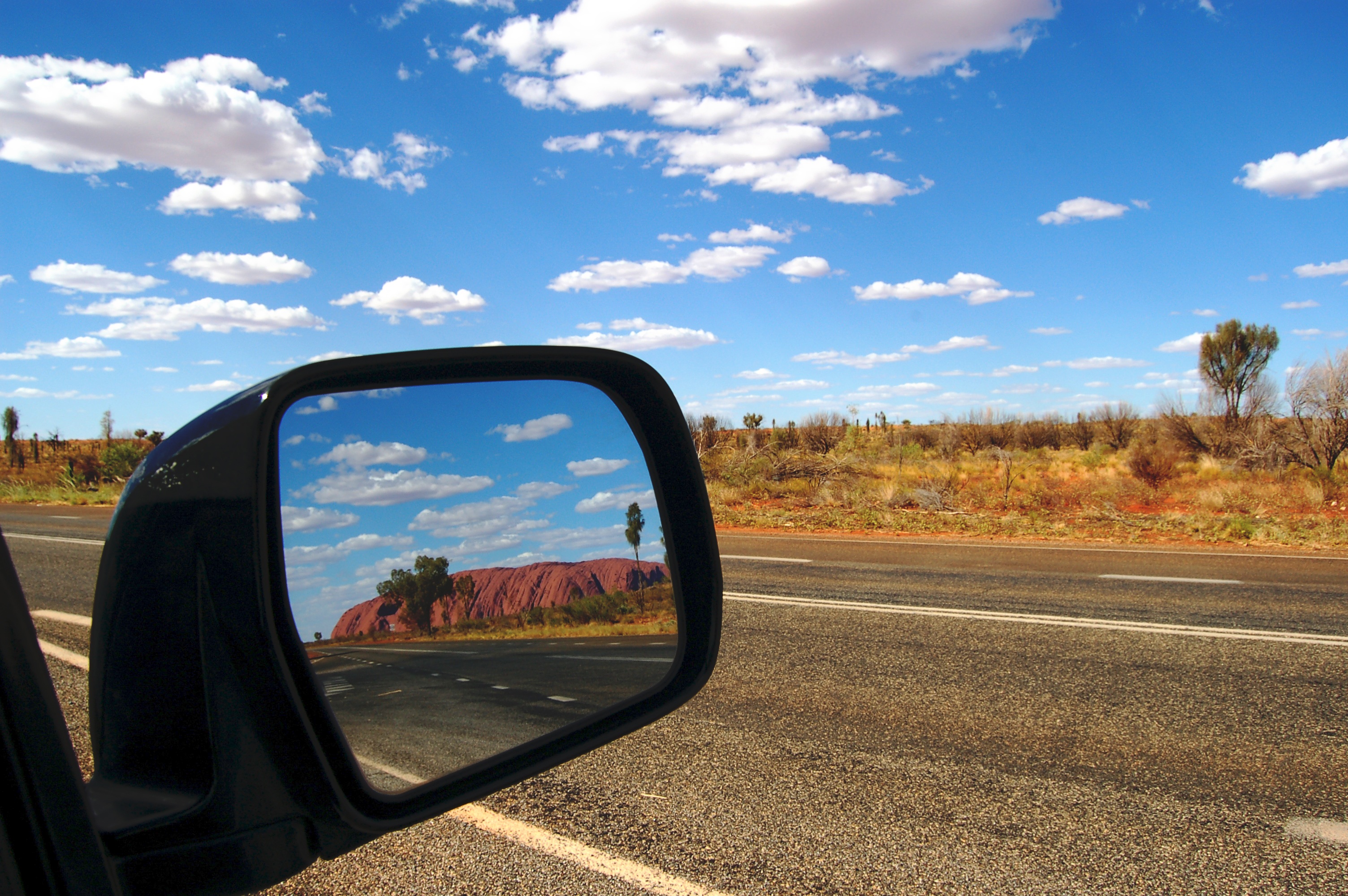 Safe Travels!
Contact Director of Operations with questions

304-523-3417 x 3452
28